Цифровые сервисы 
платформы «Мой экспорт»
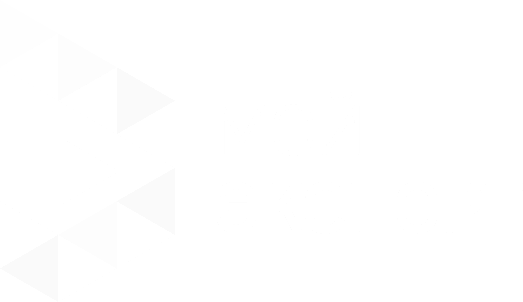 myexport.exportcenter.ru
Мой экспорт - единая экосистема в сфере ВЭД
125 онлайн услуг для экспорта
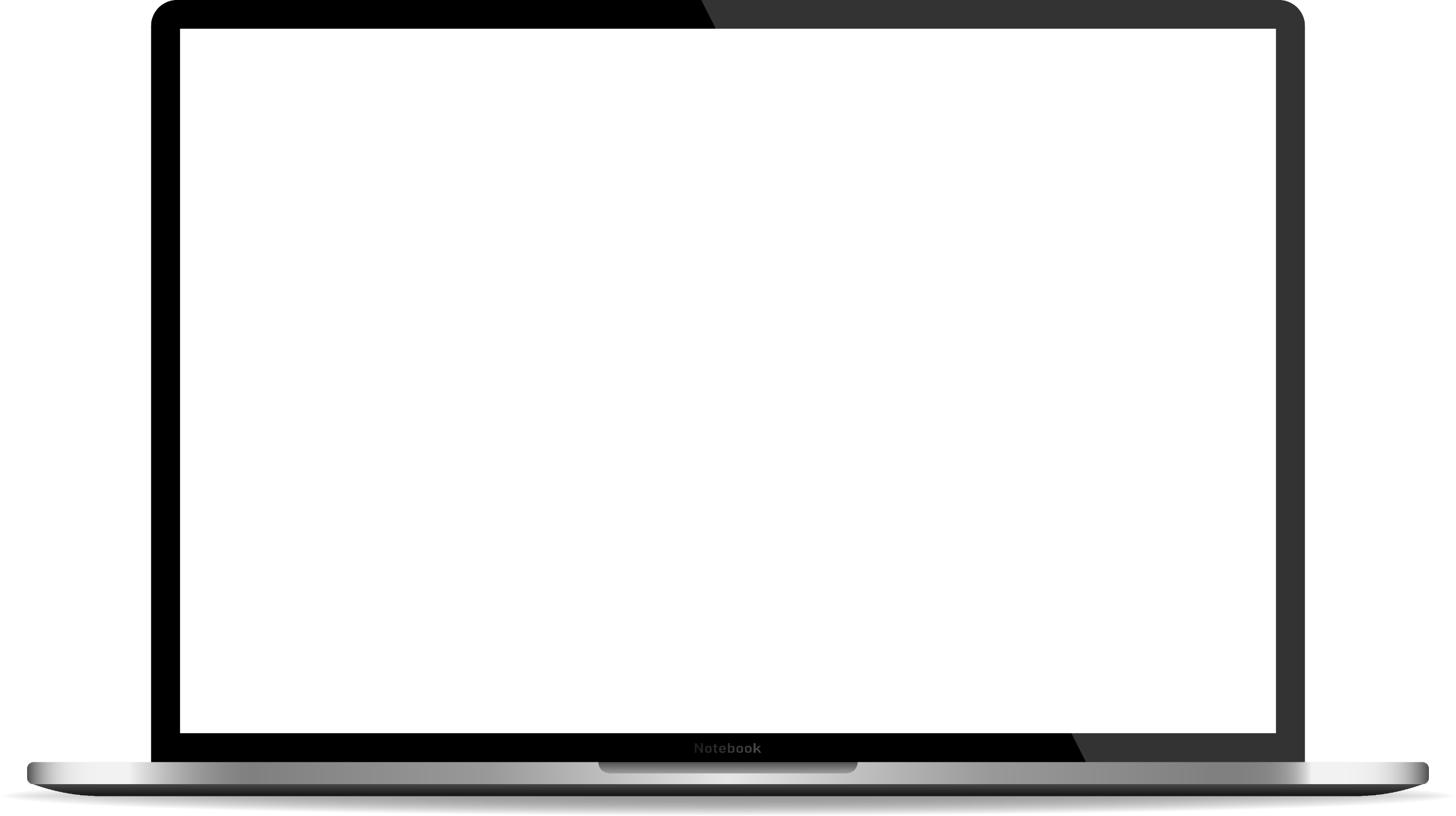 16 государственных ведомств
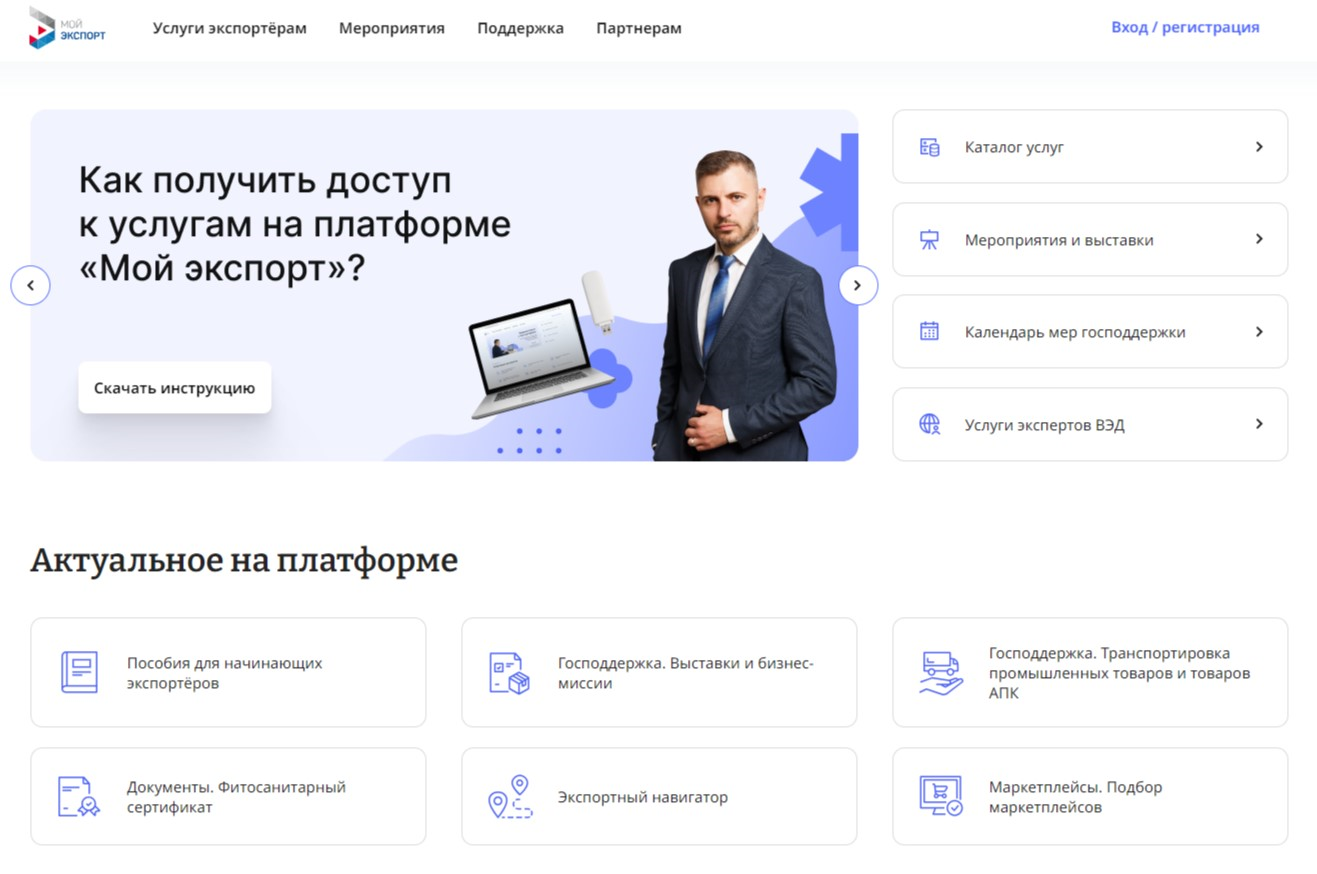 Минпромторг, ФТС, Россельхознадзор, ФНС, Минсельхоз, ТПП России, Почта России, РЖД Логистика …
130 тыс. оказанных услуг
82 ЦПЭ
Оказывают онлайн услуги с господдержкой для компаний сегмента МСП
Проактивное предложение услуг:
Онлайн помощники
Маршрутизаторы
Минимум документов для подачи заявки
необходимые данные от ведомств поступают по СМЭВ
Каждый 5 экспортёр зарегистрированна платформе «Мой экспорт»
500 исполнителей
Единая точка доступа к мерам поддержки в сфере ВЭД
Аккредитованы на платформе для решения задач по различным направлениям ВЭД
Интеграция с региональными порталами поддержки ВЭД
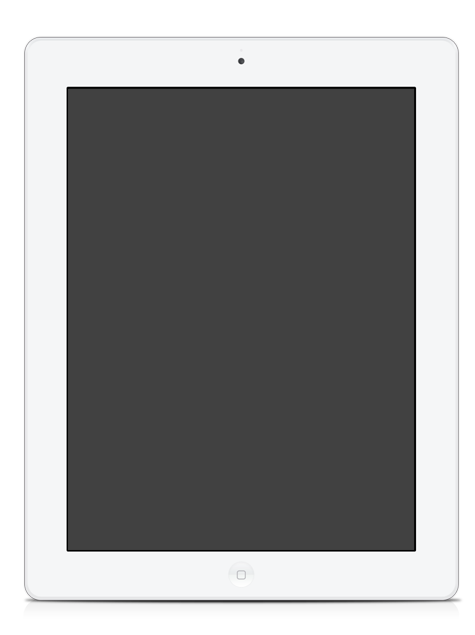 Единый каталог услуг
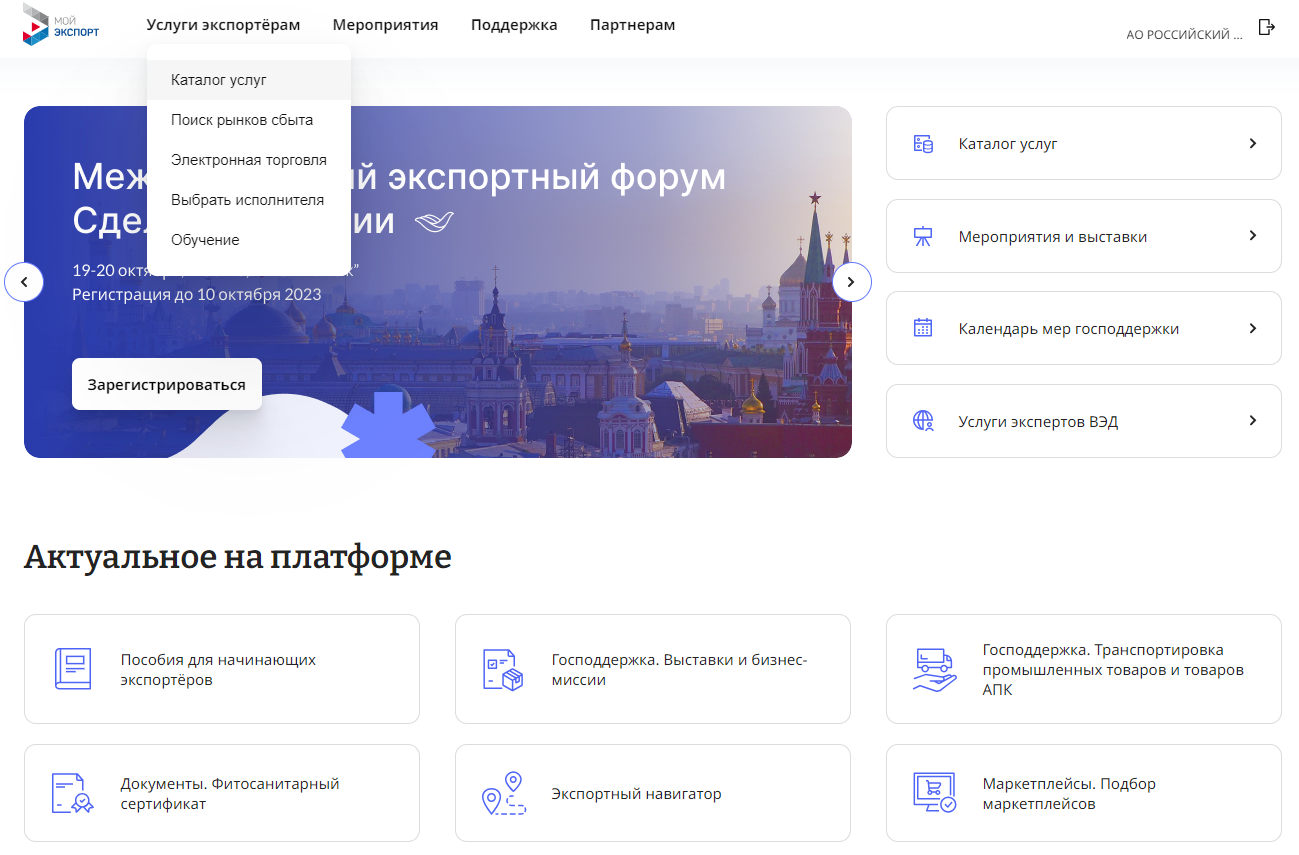 Аналитические отчеты и исследования
Меры государственной поддержки
Обучение ВЭД
Продвижение на внешние рынки
Сертификация и лицензирование
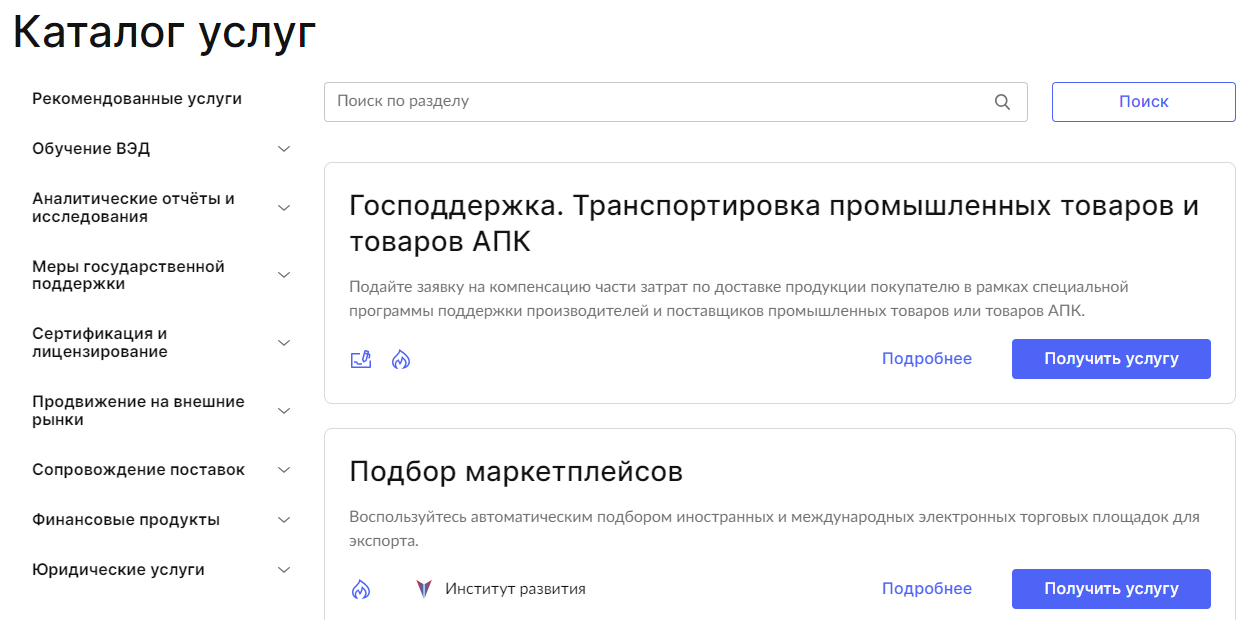 Сопровождение поставок
Финансовые продукты
Юридические услуги
Исключительно на платформе «Мой экспорт»
Международные выставки и бизнес-миссии
Получение лицензий на вывоз отдельных видов товаров
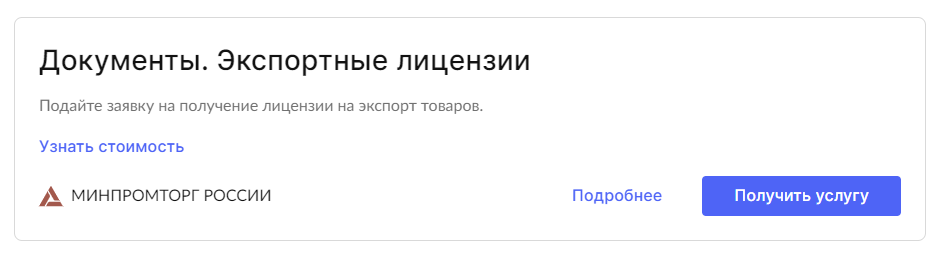 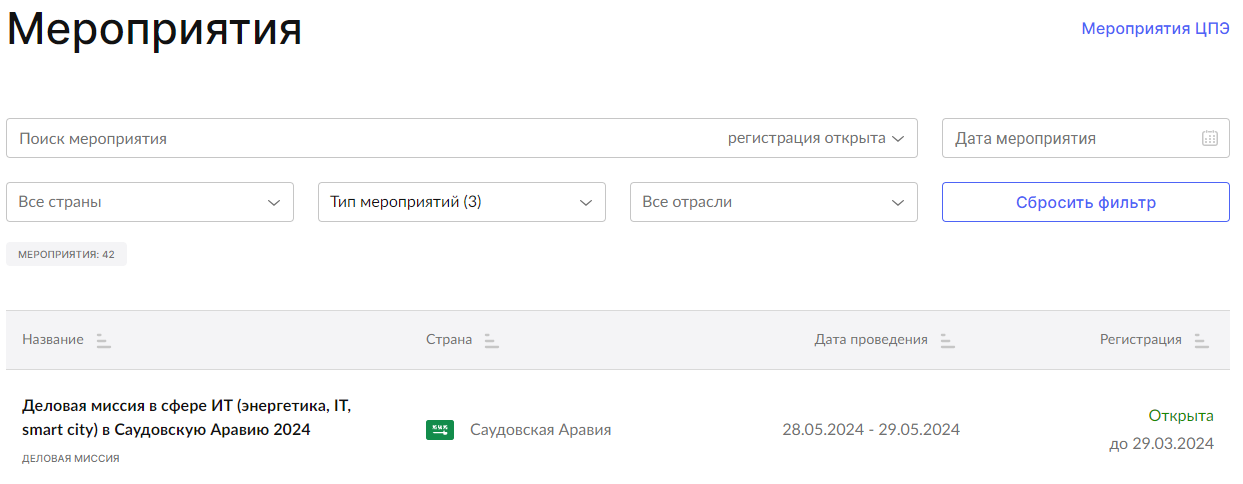 Фитосанитарный сертификат
Господдержка (компенсация затрат)
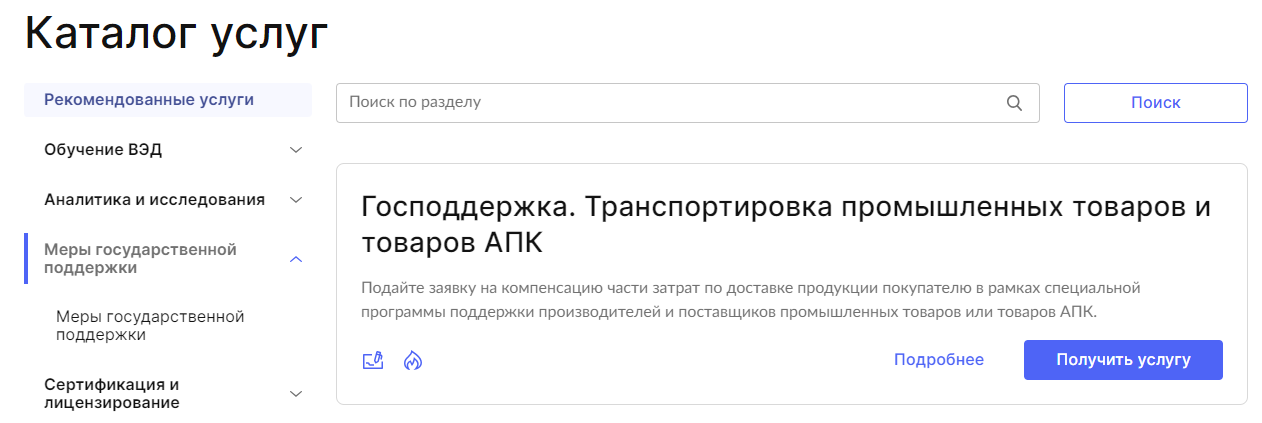 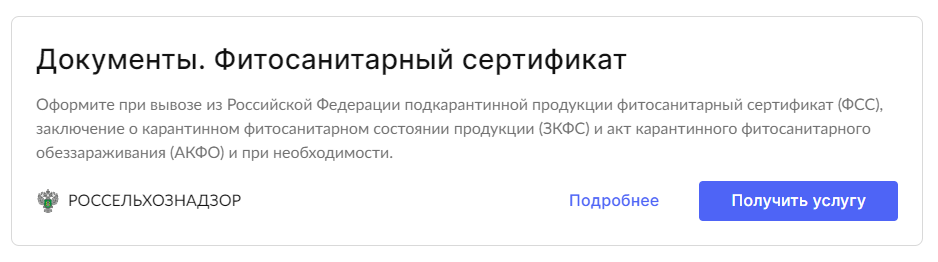 Сервис «Профессионалы экспорта»
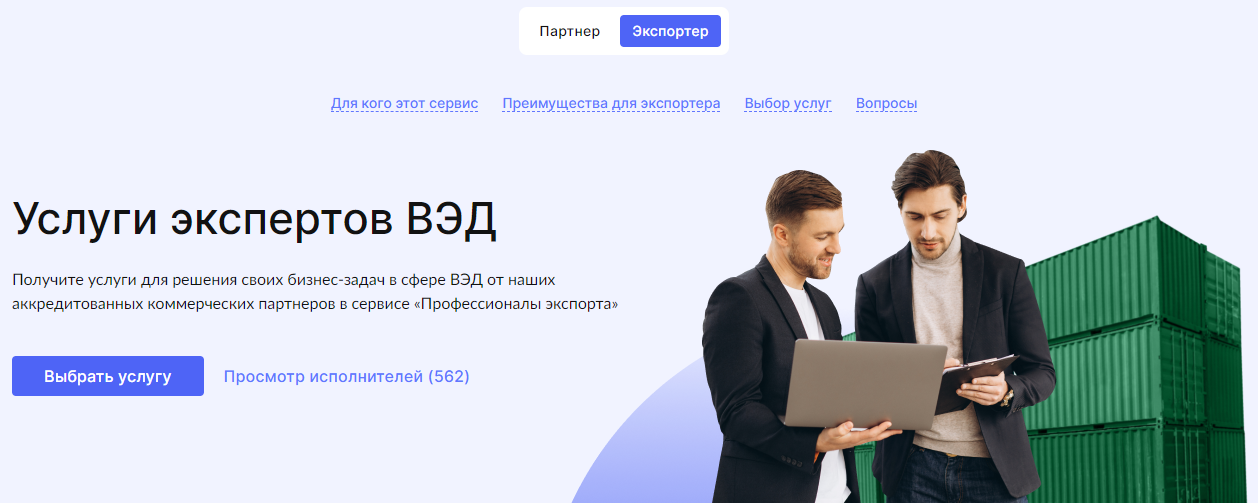 39
ОНЛАЙН УСЛУГ
9
НАПРАВЛЕНИЯМ В СФЕРЕ ВЭД
ПО
3
БЕСПЛАТНЫЕ КОНСУЛЬТАЦИИ
УСЛУГ С ГОСПОДДЕРЖКОЙ для МСП
12
Принцип работы сервиса
ВЫБОР УСЛУГИ 
ОТПРАВКА ЗАЯВКИ
ВЫБОР ПОДРЯДЧИКА*
ПОДПИСАНИЕ ДОГОВОРА
ПОЛУЧЕНИЕ
УСЛУГИ
ОЦЕНКА 
ИСПОЛНИТЕЛЯ
1
2
3
*Потенциальные исполнители подбираются автоматически
Подрядчики
500
Проверка  благонадежности подрядчика 
(исключение компаний в процедуре банкротства, ликвидации, реорганизации)
Подтверждение опыта работы и компетенций
Наличие необходимых сертификатов, лицензий, ОКВЭД
АККРЕДИТОВАННЫХ
ПОДРЯДЧИКОВ
Готовность подрядчика обеспечить выполнение требований к качеству результата по услугам
Соблюдение условий работы на платформе
Правоспособность
Достоверность предоставленных документов 
Наличие ресурсов для оказания услуг
Услуги с государственной поддержкой
Меры поддержки 
в сфере ВЭД 
собраны 
в Едином каталоге услуг
12
ОНЛАЙН УСЛУГ С ГОСПОДДЕРЖКОЙ
Услуги оказывают
аккредитованные 
коммерческие подрядчики
9
УСЛУГ – 100% ОПЛАЧИВАЕТСЯ ЗА СЧЕТ
СРЕДСТВ ГОСУДАРСТВЕННОЙ СУБСИДИИ
Доступ 
к экспортным 
услугам
24/7
3
УСЛУГИ С СОФИНАНСИРОВАНИЕМ
(ВОЗМЕЩЕНИЕ ДО 80%)
Новые услуги с господдержкой
1
УЧАСТИЕ В МЕЖДУНАРОДНЫХ 
БИЗНЕС-МИССИЯХ
Организация деловых переговоров с потенциальными иностранными покупателями за рубежом
2
УЧАСТИЕ В МЕЖДУНАРОДНЫХ 
ВЫСТАВКАХ
Застройка, оснащение и сопровождению коллективного стенда, аренда выставочных площадей и оборудования
3
СЕРТИФИКАЦИЯ, СТАНДАРТИЗАЦИЯ, ПОЛУЧЕНИЕ НЕОБХОДИМЫХ РАЗРЕШЕНИЙ
Комплекс работ по оценке соответствия продукции или производственного процесса требованиям, предъявляемым на внешних рынках
4
Организация транспортировки продукции в целях экспорта на внешние рынки
СОДЕЙСТВИЕ В ТРАНСПОРТИРОВКЕ ПРОДУКЦИИ
Бизнес-миссии и Выставки от ЦПЭ
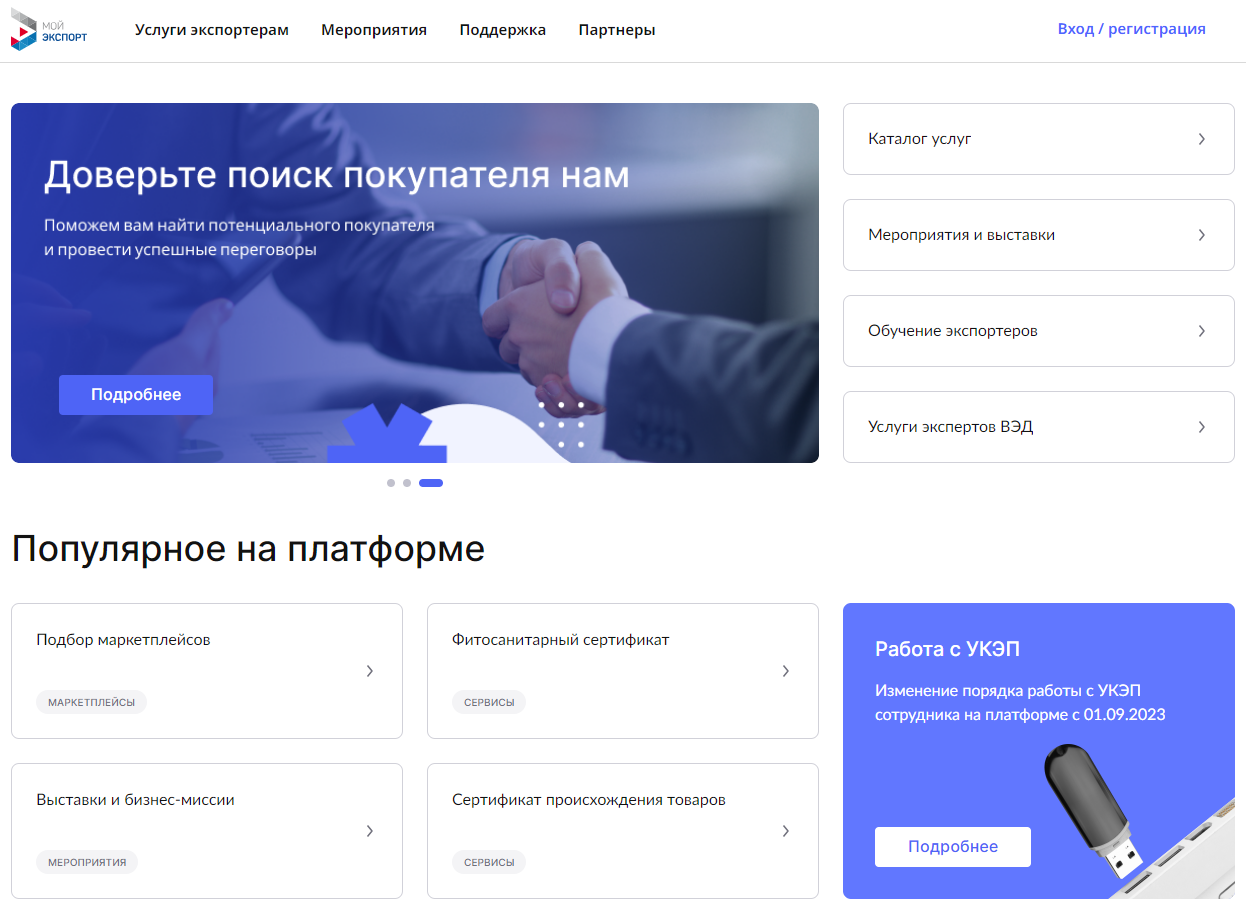 ЦПЭ
заполняет календарь мероприятий
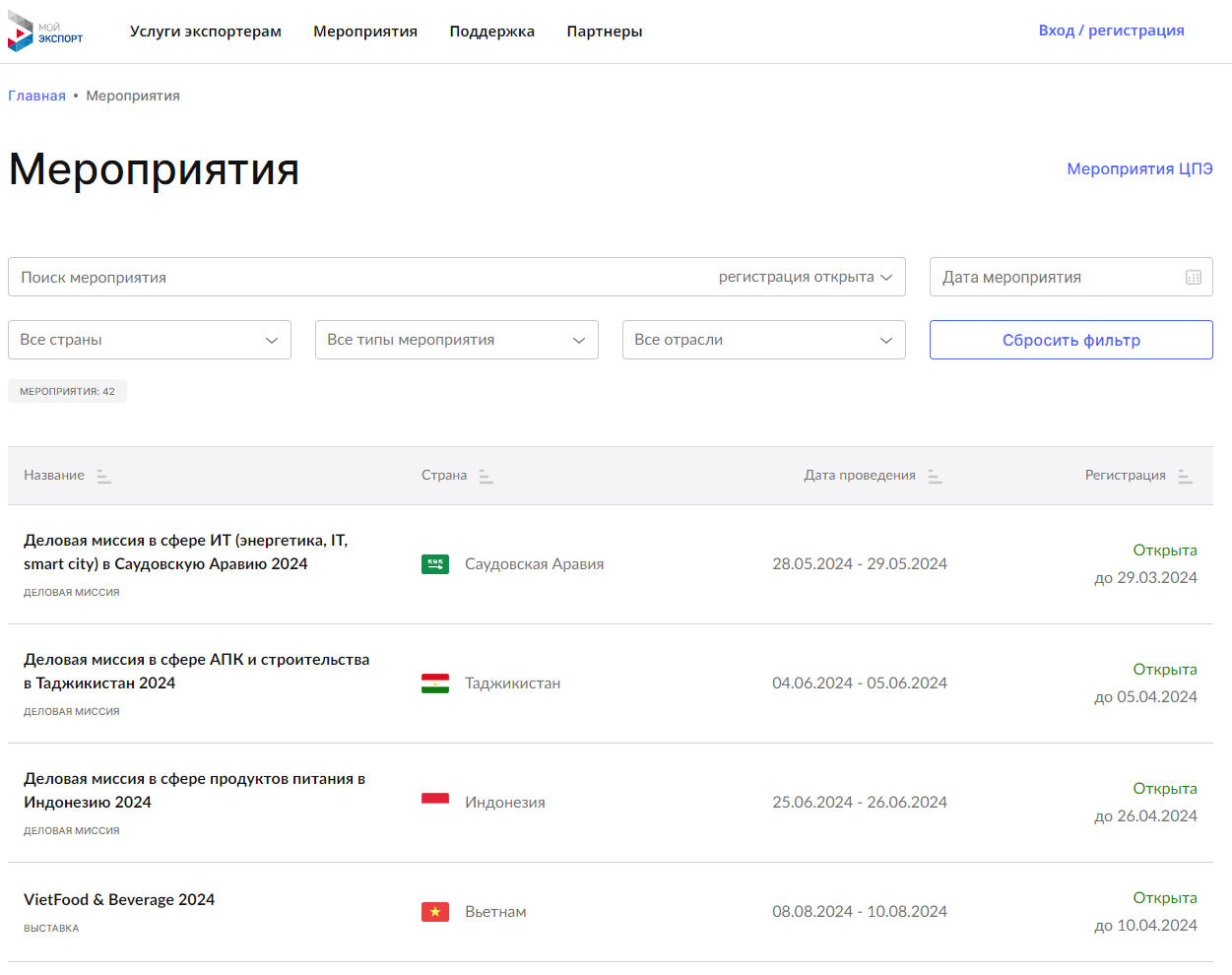 Экспортер
получает доступ к индивидуальному списку мероприятий
подает заявку на участие в мероприятии онлайн
Контакты
Узнавайте о новостях в сфере экспорта в Telegram-канале РЭЦ
РЕГИСТРАЦИЯ
ПОДДЕРЖКА
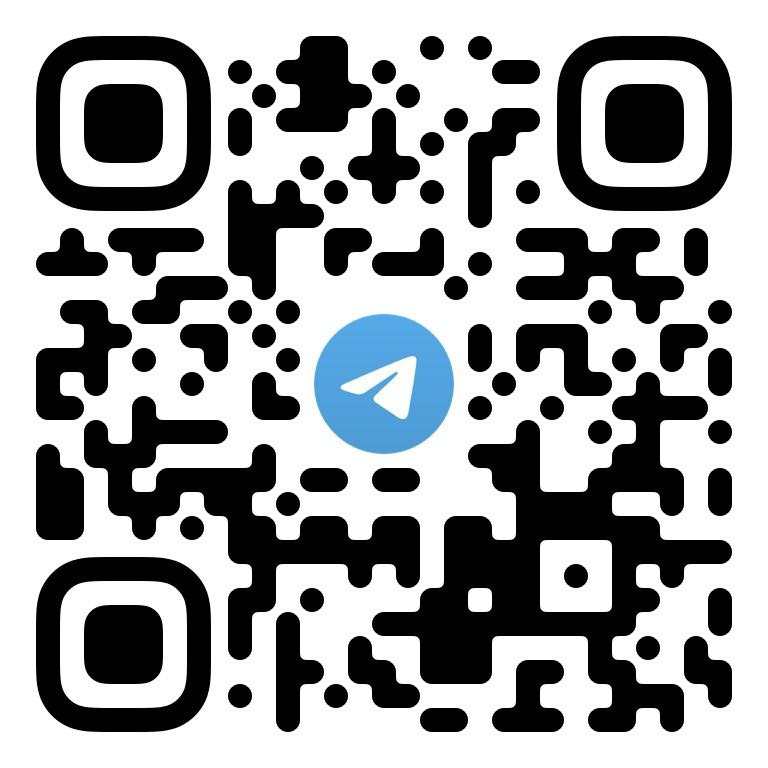 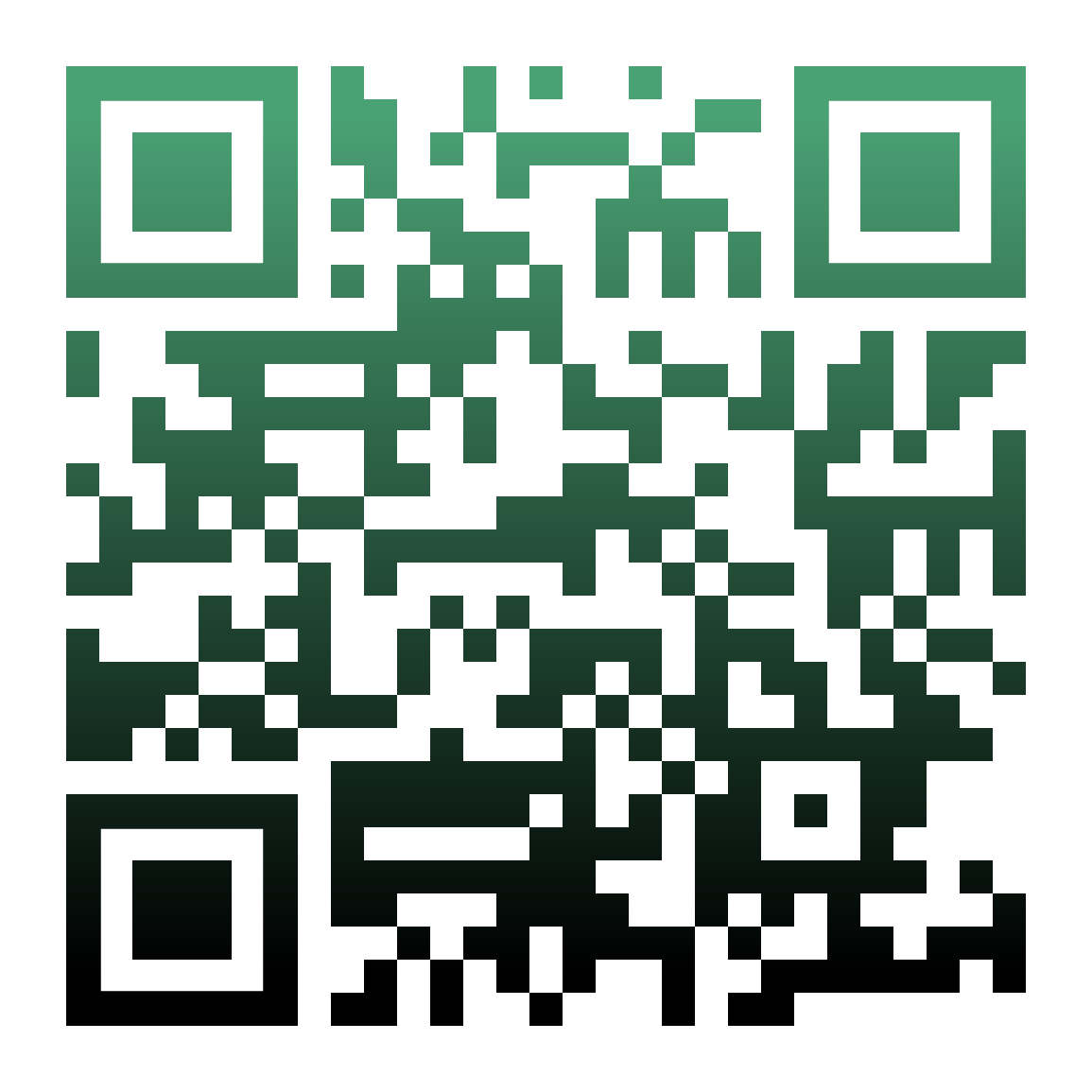 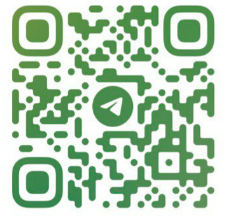